Fully-Connected Tensor Network Decomposition and Its Application to
Higher-Order Tensor Completion
Yu Zhang    2021.04.05
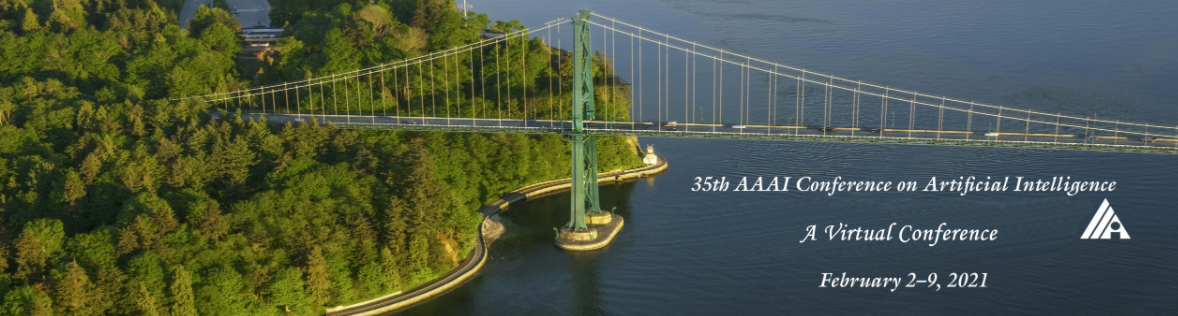 目录
01
CONTENT
Summary
Numerical Experiments
FCTN Decomposition-Based TC Method
FCTN Decomposition
Introduction
02
The main idea of this paper——FCTN, as an extension of the TT and TR decomposition.
The summary of FCTN framework, including strength and future work.
In order to verify the FCTN-TC, the paper conducts  synthetic data and real data experiments.
Applying the FCTN Decomposition to tensor completion.
Some background about TN decompositions.
03
04
05
01
Introduction
Some background about TN decompositions.
Introduction
Some background about TN decompositions
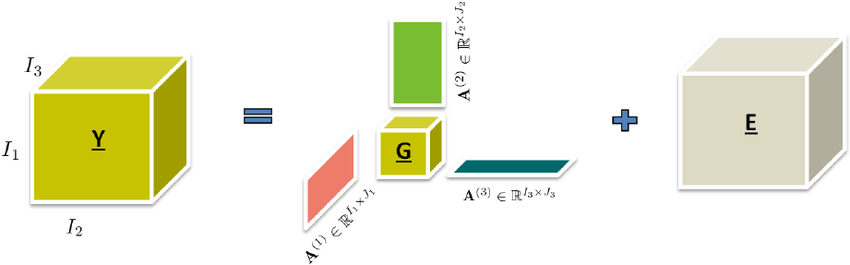 Tucker Decomposition
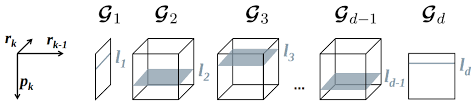 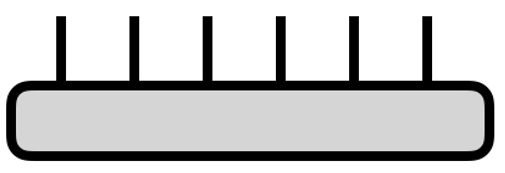 TN Decomposition
Tensor-train(TT) Decomposition
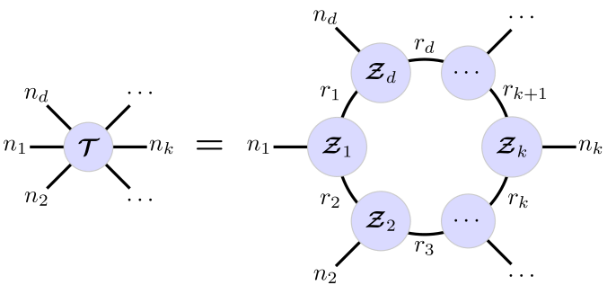 higher-order tensors
Tensor-ring(TR) Decomposition
CP/FCTN/… Decomposition
Introduction
Some background about TN decompositions
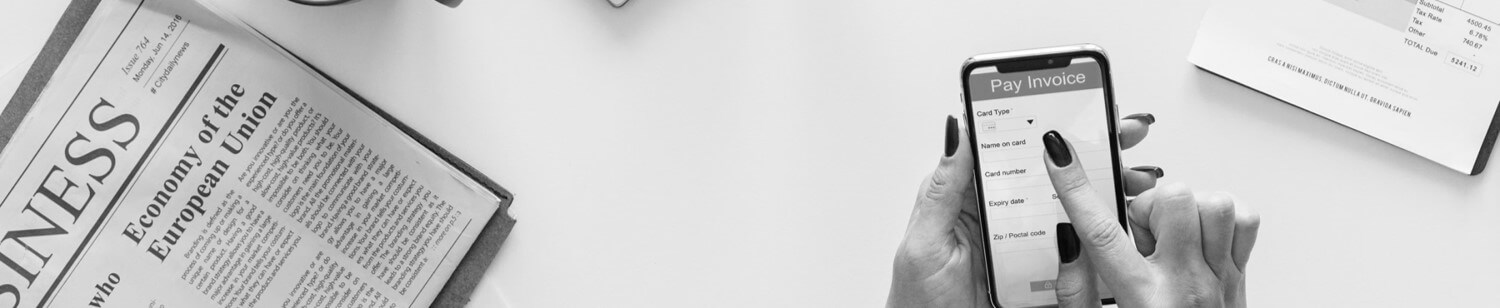 Limitations
* Only establish the correlations among two adjacent tensor rather than any two factors.
* It is not simple for TT/TR decomposition to keep invariance, which brings inflexibility(only reverse permuting).
Proposed FCTN, which breaks through the limitations of TT/TR decompositions.
Employ the FCTN decomposition to TC problem and develop an algorithm to solve it.
Demostrate the convergence of the developed algorithms.
Introduction
Some background about TN decompositions
Tensor Completion
Missing Values Problems: recommender system design, image/video inpainting, and traffic data completion.
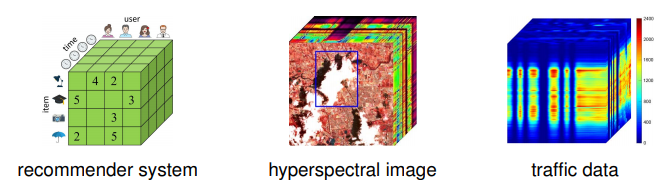 Tensor Completion (TC): complete a tensor from its partial observation.
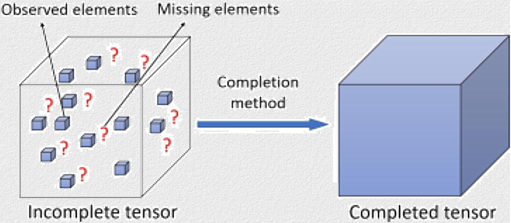 02
FCTN Decomposition
The main idea of this paper——FCTN, as an extension of the TT and TR decomposition.
FCTN Decomposition
Basic defination
Definition 3 (Tensor Contraction)
Definition 1 (Generalized Tensor Transposition)
Definition 2  (Generalized Tensor Unfolding)
Definition 4 (FCTN Decomposition)
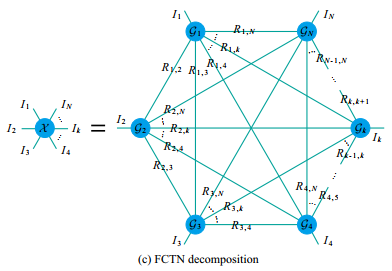 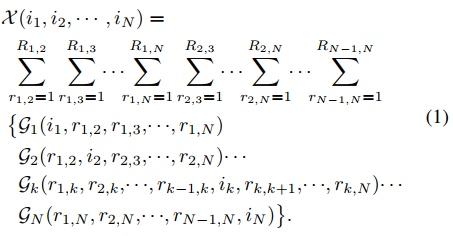 intrinsic correlations and converts
FCTN Decomposition
Basic Theorem
Transpositional Invariance
Rank Relation
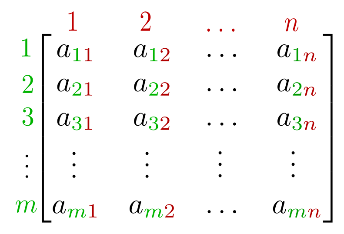 After reordering of the vector(1,2,…N)
FCTN essentially invariable
FCTN Composition
Supplementary Material
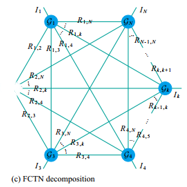 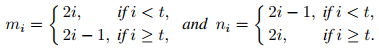 Compute one needs to fix the others
FCTN Decomposition
Parameters analysis
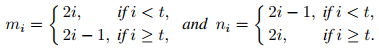 FCTN-Decomposition
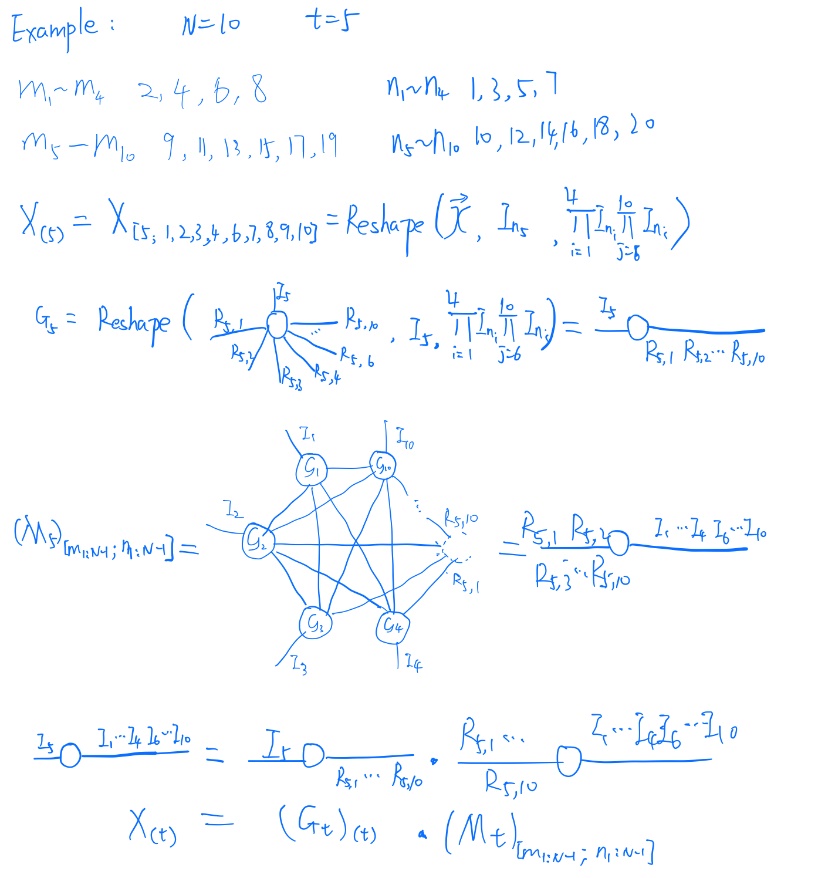 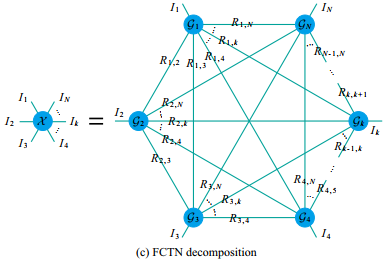 Tucker-Decomposition
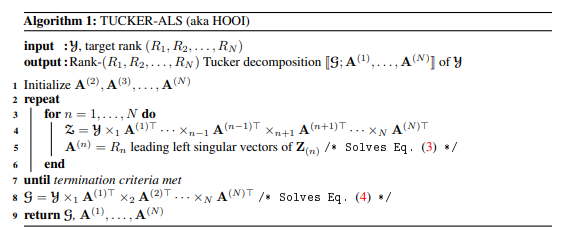 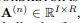 03
FCTN Decomposition-Based TC Method
Applying the FCTN Decomposition to tensor completion.
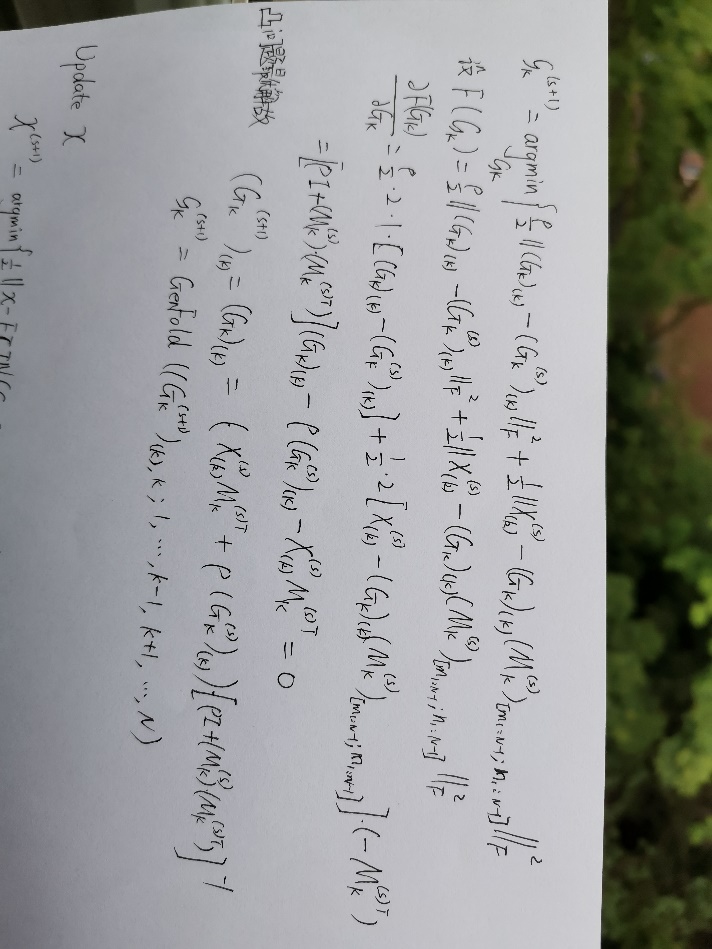 FCTN Decomposition-Based TC Method
Model and Solving Algorithm
FCTN-TC model can be formulated as
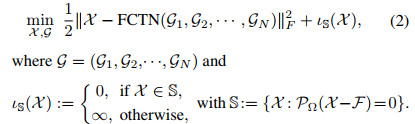 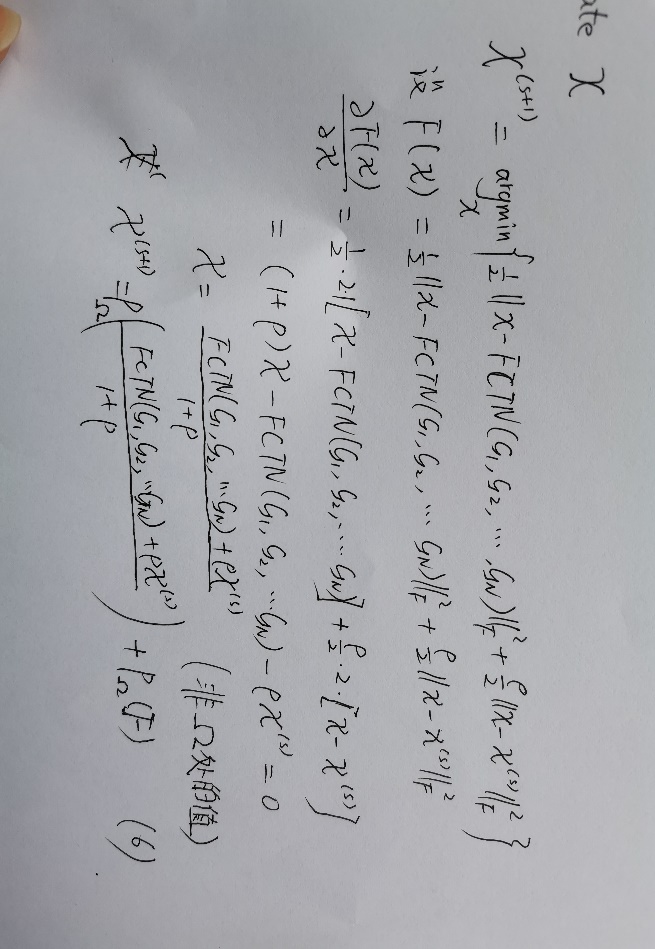 MP 10.1007/s10107-011-0484-9(2011)
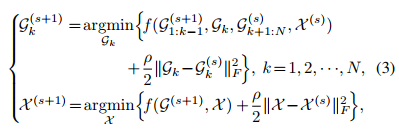 FCTN Decomposition-Based TC Method
Computational Complexity Analysis
Model and Solving Algorithm
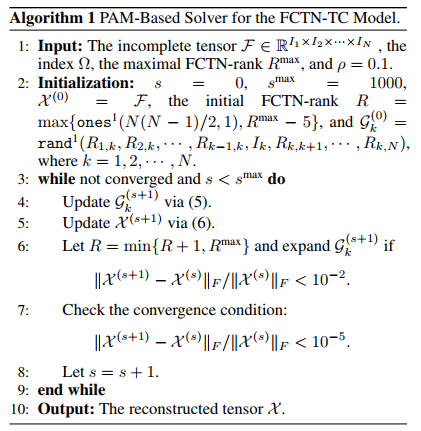 The whole computational complexity at each iteration
Convergence Analysis
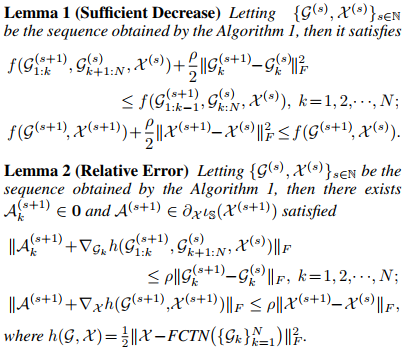 FCTN Decomposition-Based TC Method
Computational Complexity Analysis
M
P
3-order tensor contraction
Matrix(2-order tensor) dot product
L
L
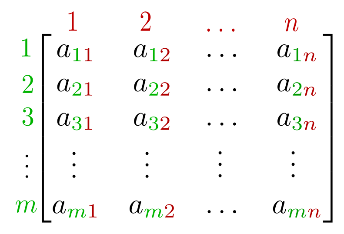 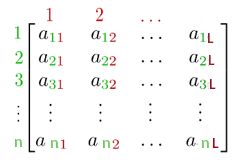 Q
N
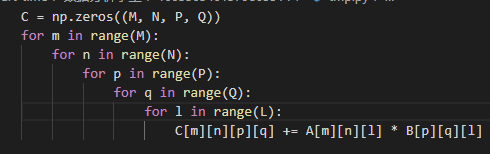 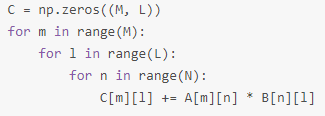 FCTN Decomposition-Based TC Method
Expansion
Computational Complexity Analysis
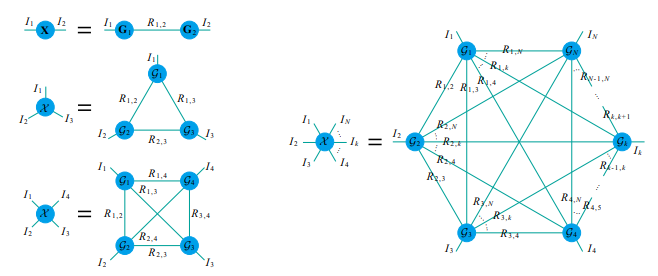 …
…
eg:
…
…
2组R
…
…
…
…
…
…
3组R
FCTN Decomposition-Based TC Method
Computational Complexity Analysis
Complexity of matrix inverse
The rest leg of k group
Complexity of matrix inverse
K groups are all missing the legs to be contracted
04
Numerical Experiments
In order to verify the FCTN-TC, the paper conducts  synthetic data and real data experiments.
Numerical Experiments
Synthetic Data Experiments
MR(missing ratio)
Compared Methods: TT-TC (PAM), TR-TC (PAM), and FCTN-TC (PAM); 
Quantitative Metric: the relative error (RSE) between the reconstructed tensor and the ground truth.
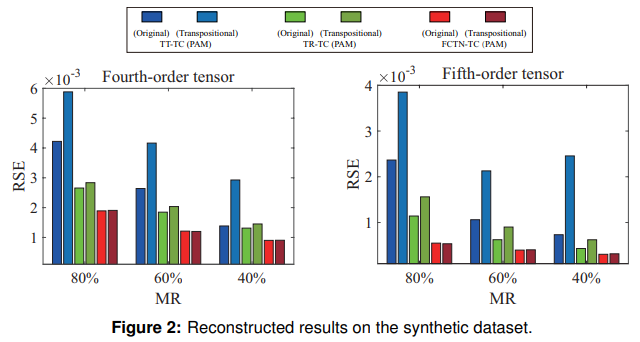 Two permutations
Fourth-order tensor: original(1,2,3,4) and generalized transposition(2,4,1,3)
Fifth-order tensor: original(1,2,3,4) and generalized transposition(2,4,1,3,5)
Numerical Experiments
Color Video Data
Compared Methods
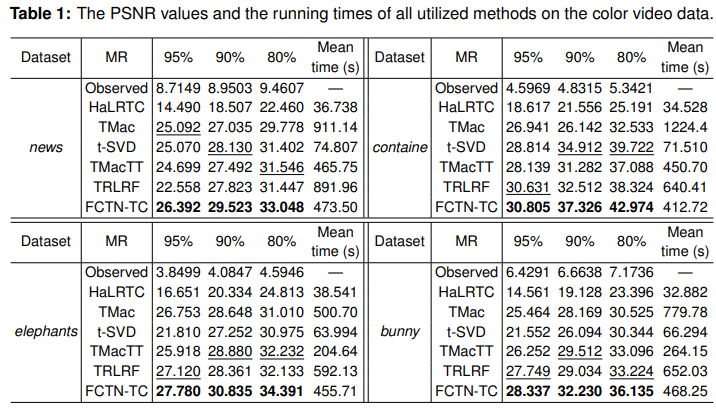 HaLRTC [Liu et al. 2013; IEEE TPAMI ];

TMac [Xu et al. 2015; IPI ];

t-SVD [Zhang and Aeron 2017; IEEE TSP];

TMacTT [Bengua et al. 2017; IEEE TIP];

TRLRF [Yuan et al. 2019; AAAI ].
Quantitative Metric
PSNR

RSE
Dataset
color videos (CVs)

hyperspectral video (HSV)
Numerical Experiments
Color Video Data
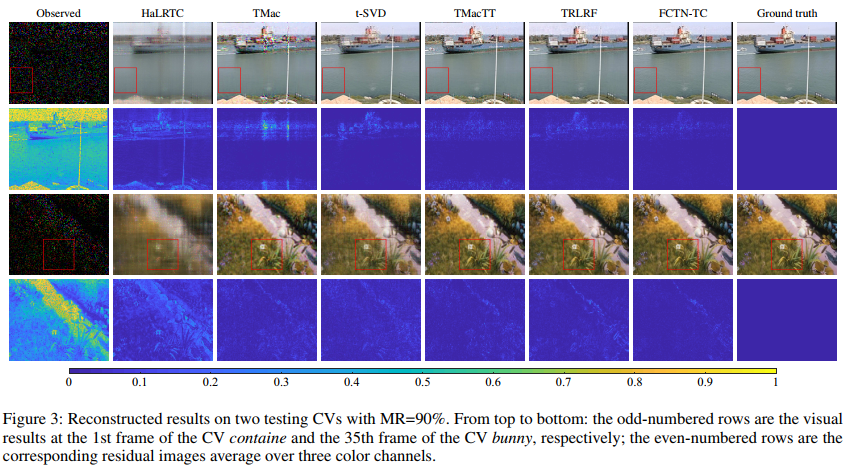 residual images: the absolute difference between the reconstructed image and the ground truth.
Numerical Experiments
Traffic Data
30×24×31×19 (minute×hour×day×segment)
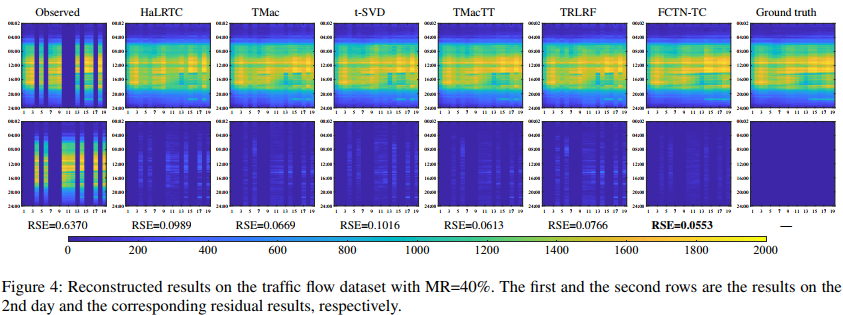 Summary
Reorganize the thoughts of the article
Conclusion
Proposed FCTN decomposition and its strength——transpositional invariable and  characterize the correlations between any two modes of tensors.

An FCTN-TC model was proposed with an efficient PAM-based solver.

Analysis the computational complexity of FCTN-TC.

Experimental results demonstrated its superior on the slice missing problem.
Future work
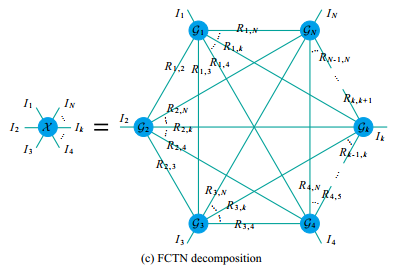 How to find the optimal FCTN-ranks?

The application of FCTN.
The next/further episode…
│  Demo_HSV.m
│  README.txt
├─data
│      HSV_test.mat
│      
└─lib
    │  show_figResult.m
    │  
    ├─inc_FCTN_TC
    │      inc_FCTN_TC.m
    │      inc_FCTN_TC_end.m
    │      my_Fold.m
    │      my_Unfold.m
    │      tensor_contraction.m
    │      tnprod_new.m
    │      tnprod_rest.m
    │      tnprod_rest_new.m
    │      tnreshape_new.m
    │ 
    ├─quality_assess
    │      psnr_index.m
    │      psnr_ybz.m
    │      quality_ybz.m
    │      ssim_index.m
    │      
    └─tensor_toolbox
             Contents.m
             tenones.m
             tenrand.m    
             tnorm.m    
             tt_cp_fg.m
Code
Demo_HSV.m
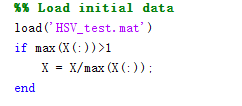 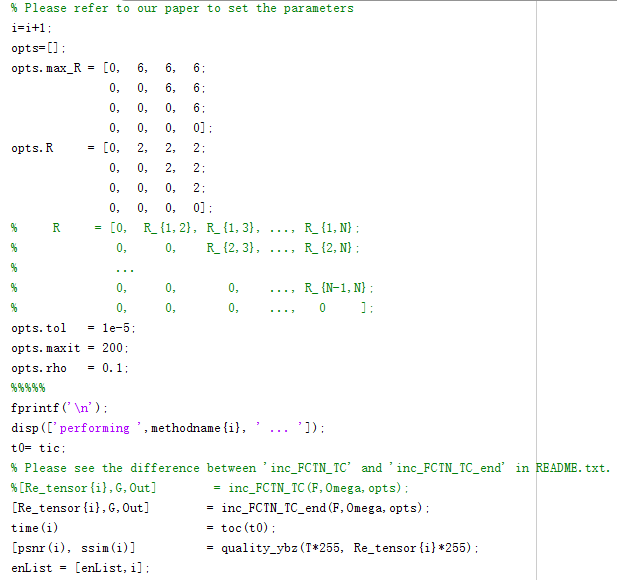 Load initial data
HSV_test.mat
X(60×60×20×20)
the index Ω
Sampling with random position
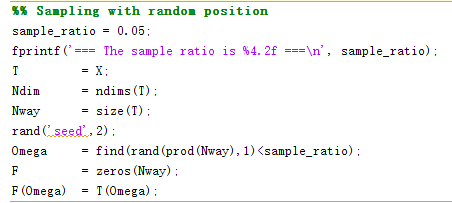 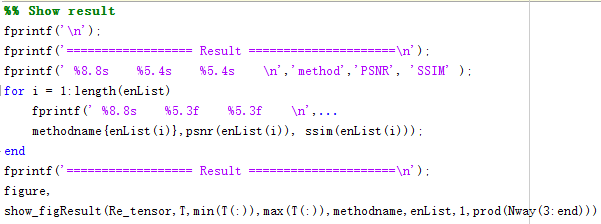 Perform  algorithms
Show result
72105/1440000
PS： matlab find: Find indices and values of nonzero elements
[Speaker Notes: 目录结构和代码一些细节可能稍微有一些出入，主要讲函数功能和接口]
│  Demo_HSV.m
│  README.txt
├─data
│      HSV_test.mat
│      
└─lib
    │  show_figResult.m
    │  
    ├─inc_FCTN_TC
    │      inc_FCTN_TC.m
    │      inc_FCTN_TC_end.m
    │      my_Fold.m
    │      my_Unfold.m
    │      tensor_contraction.m
    │      tnprod_new.m
    │      tnprod_rest.m
    │      tnprod_rest_new.m
    │      tnreshape_new.m
    │ 
    ├─quality_assess
    │      psnr_index.m
    │      psnr_ybz.m
    │      quality_ybz.m
    │      ssim_index.m
    │      
    └─tensor_toolbox
             Contents.m
             tenones.m
             tenrand.m    
             tnorm.m    
             tt_cp_fg.m
Code
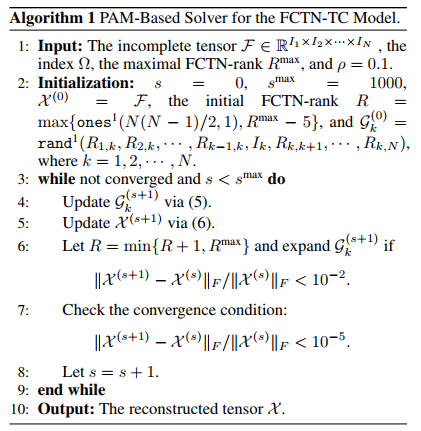 inc_FCTN_TC_end.m
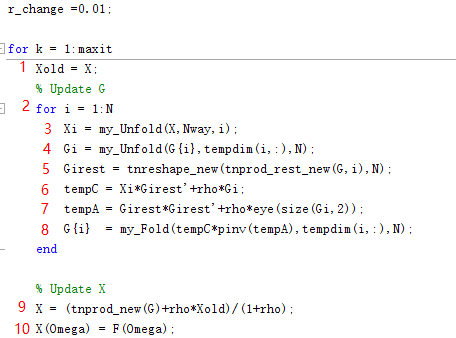 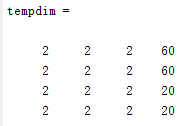 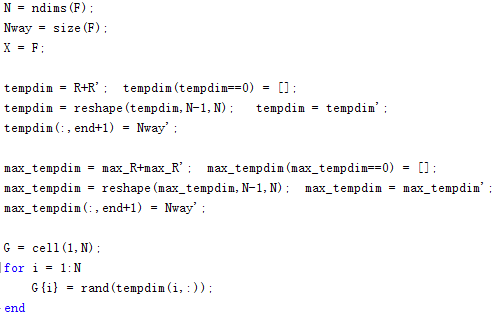 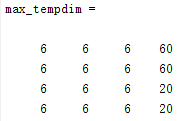 N in experiment?
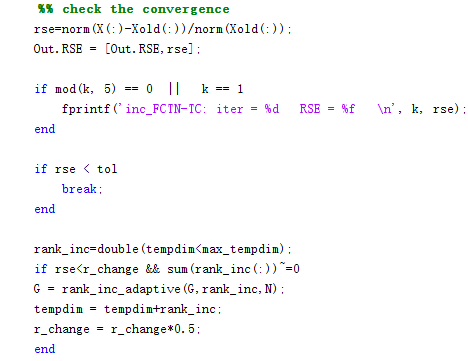 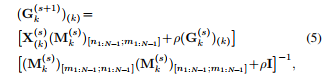 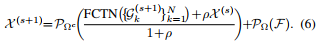 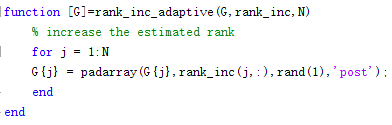 │  Demo_HSV.m
│  README.txt
├─data
│      HSV_test.mat
│      
└─lib
    │  show_figResult.m
    │  
    ├─inc_FCTN_TC
    │      inc_FCTN_TC.m
    │      inc_FCTN_TC_end.m
    │      my_Fold.m
    │      my_Unfold.m
    │      tensor_contraction.m
    │      tnprod_new.m
    │      tnprod_rest.m
    │      tnprod_rest_new.m
    │      tnreshape_new.m
    │ 
    ├─quality_assess
    │      psnr_index.m
    │      psnr_ybz.m
    │      quality_ybz.m
    │      ssim_index.m
    │      
    └─tensor_toolbox
             Contents.m
             tenones.m
             tenrand.m    
             tnorm.m    
             tt_cp_fg.m
Code
my_Fold.m
tnprod_rest_new.m
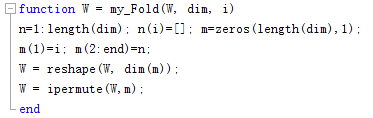 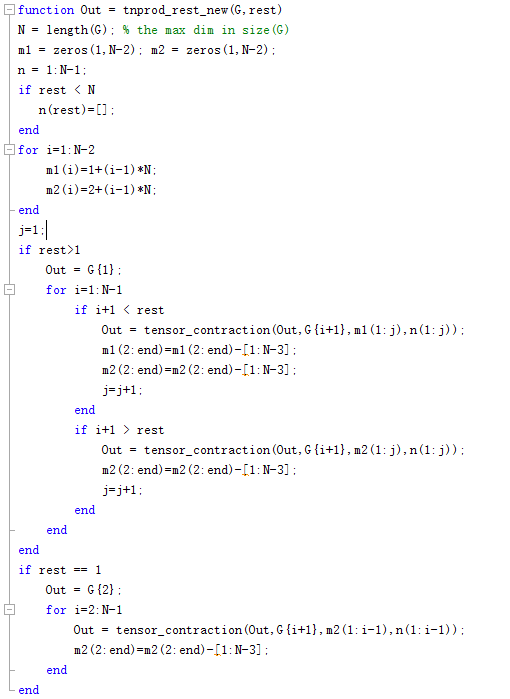 my_Unfold.m
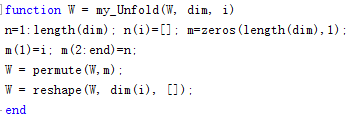 tensor_contraction.m
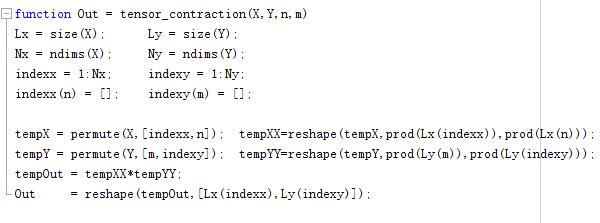 show_figResult.m
│  Demo_HSV.m
│  README.txt
├─data
│      HSV_test.mat
│      
└─lib
    │  show_figResult.m
    │  
    ├─inc_FCTN_TC
    │      inc_FCTN_TC.m
    │      inc_FCTN_TC_end.m
    │      my_Fold.m
    │      my_Unfold.m
    │      tensor_contraction.m
    │      tnprod_new.m
    │      tnprod_rest.m
    │      tnprod_rest_new.m
    │      tnreshape_new.m
    │ 
    ├─quality_assess
    │      psnr_index.m
    │      psnr_ybz.m
    │      quality_ybz.m
    │      ssim_index.m
    │      
    └─tensor_toolbox
             Contents.m
             tenones.m
             tenrand.m    
             tnorm.m    
             tt_cp_fg.m
Code
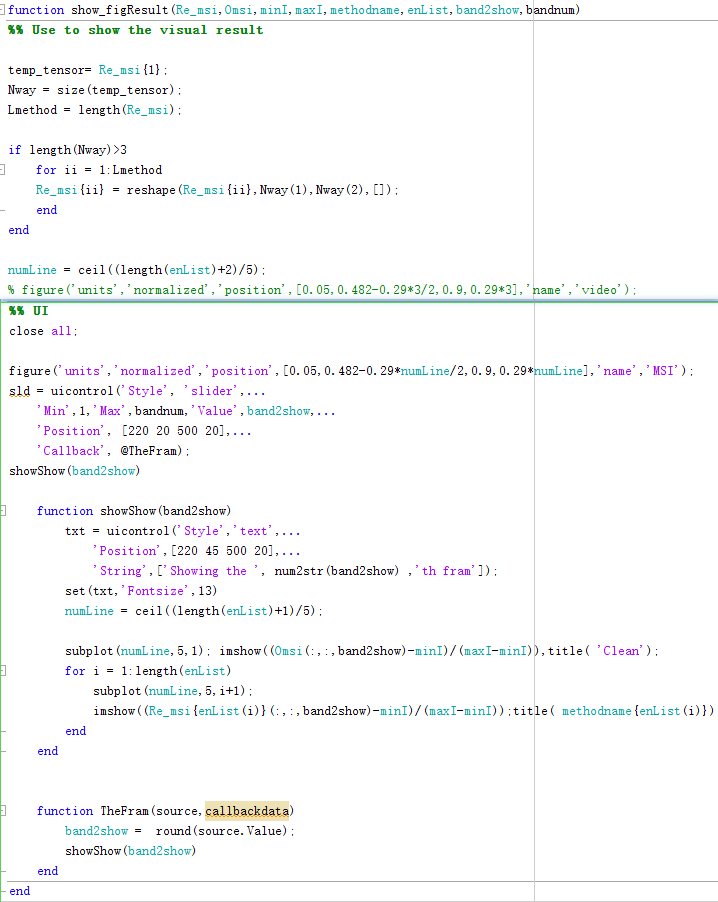 tnreshape_new.m
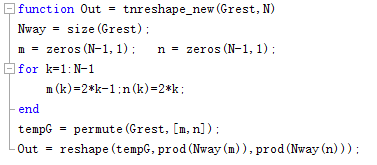 quality_ybz.m
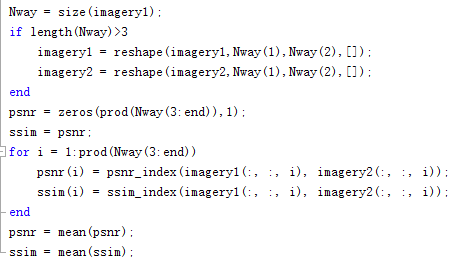 Code
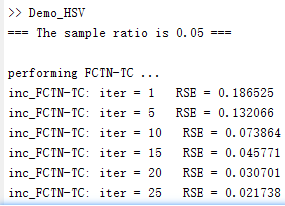 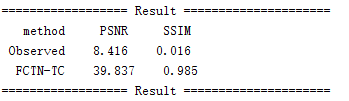 …
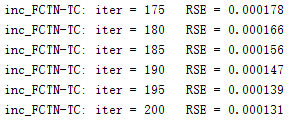 Thanks
Yu Zhang    2021.04.05
Supplementary material
Some notations
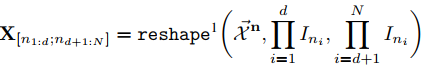 .
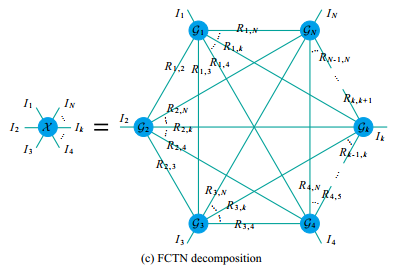 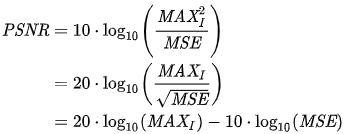 8. MSE
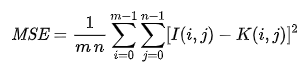 Supplementary material
Matrix operation complexity
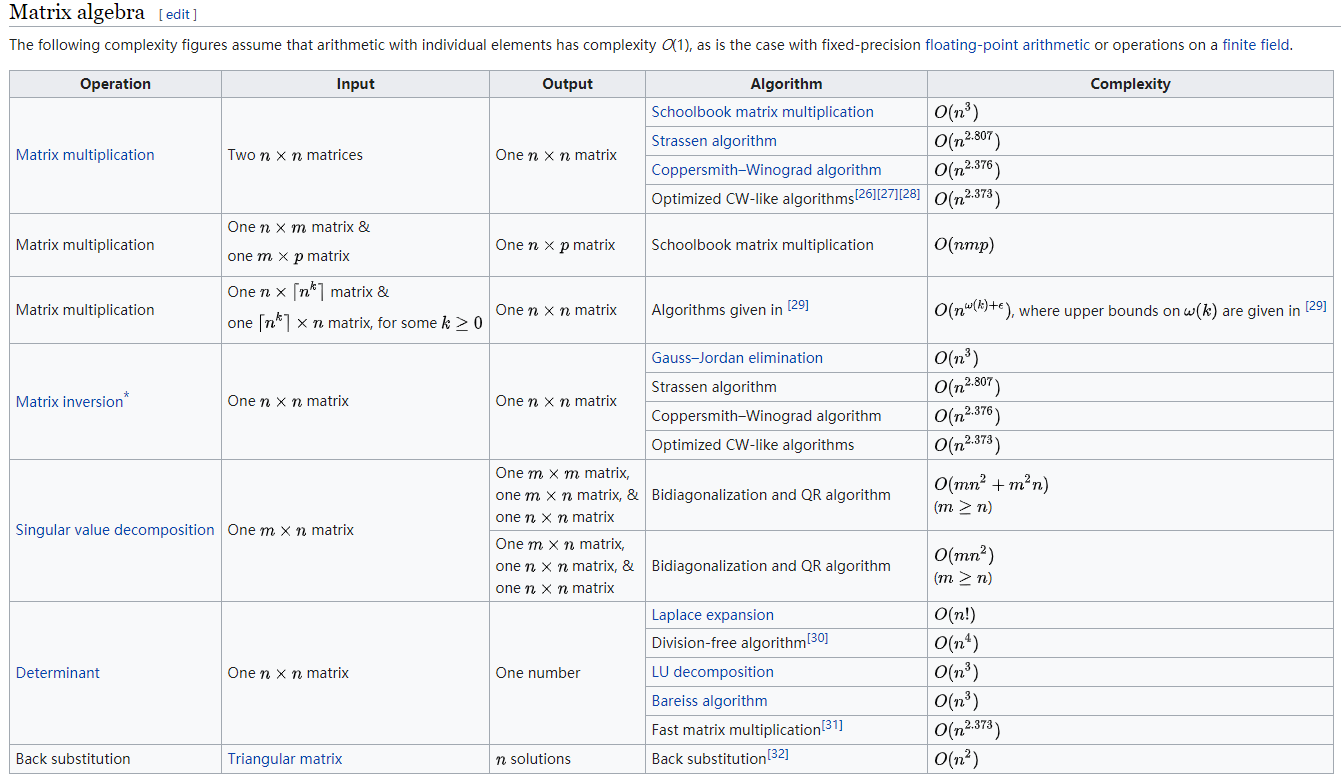